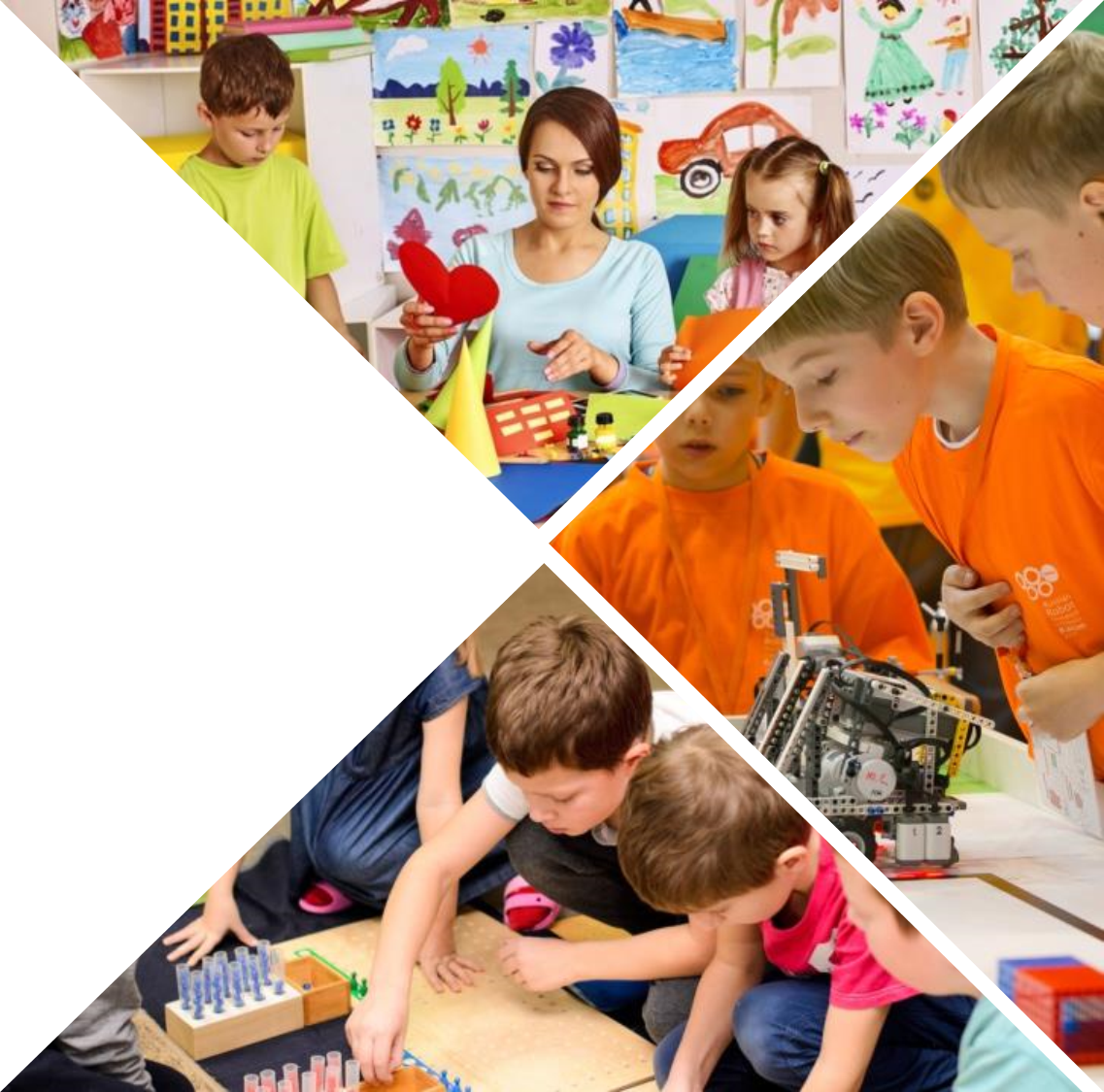 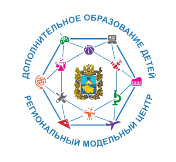 Региональный модельный центр дополнительного образования детей Ставропольского края
Внедрение механизма социального заказа в муниципалитете
Циклаури Александр Павлович
ведущий юрисконсульт РМЦ
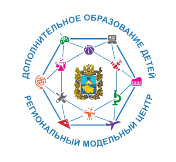 Федеральный закон от 28.12.2022 № 568-ФЗ
Федеральный закон от 13.07.2020 № 189-ФЗ
Реализация дополнительных образовательных программ (за исключением дополнительных предпрофессиональных программ в области искусств) включается в систему социального заказа
Социальный заказ
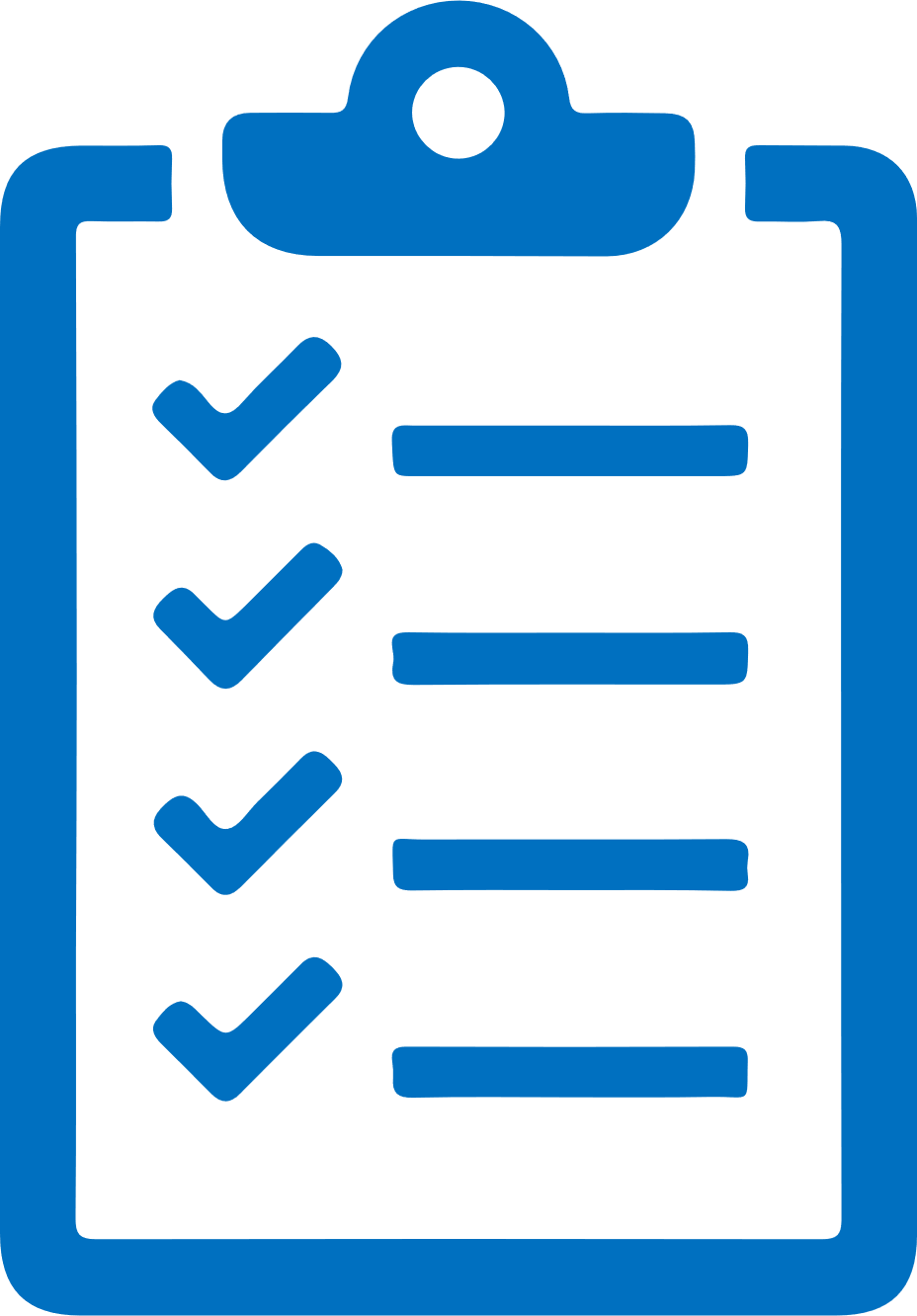 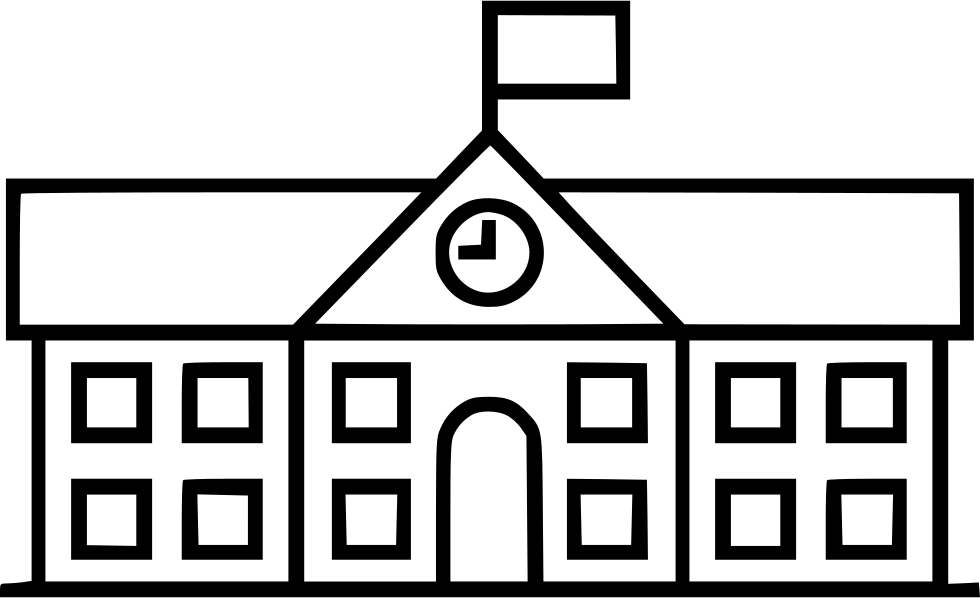 Субсидия
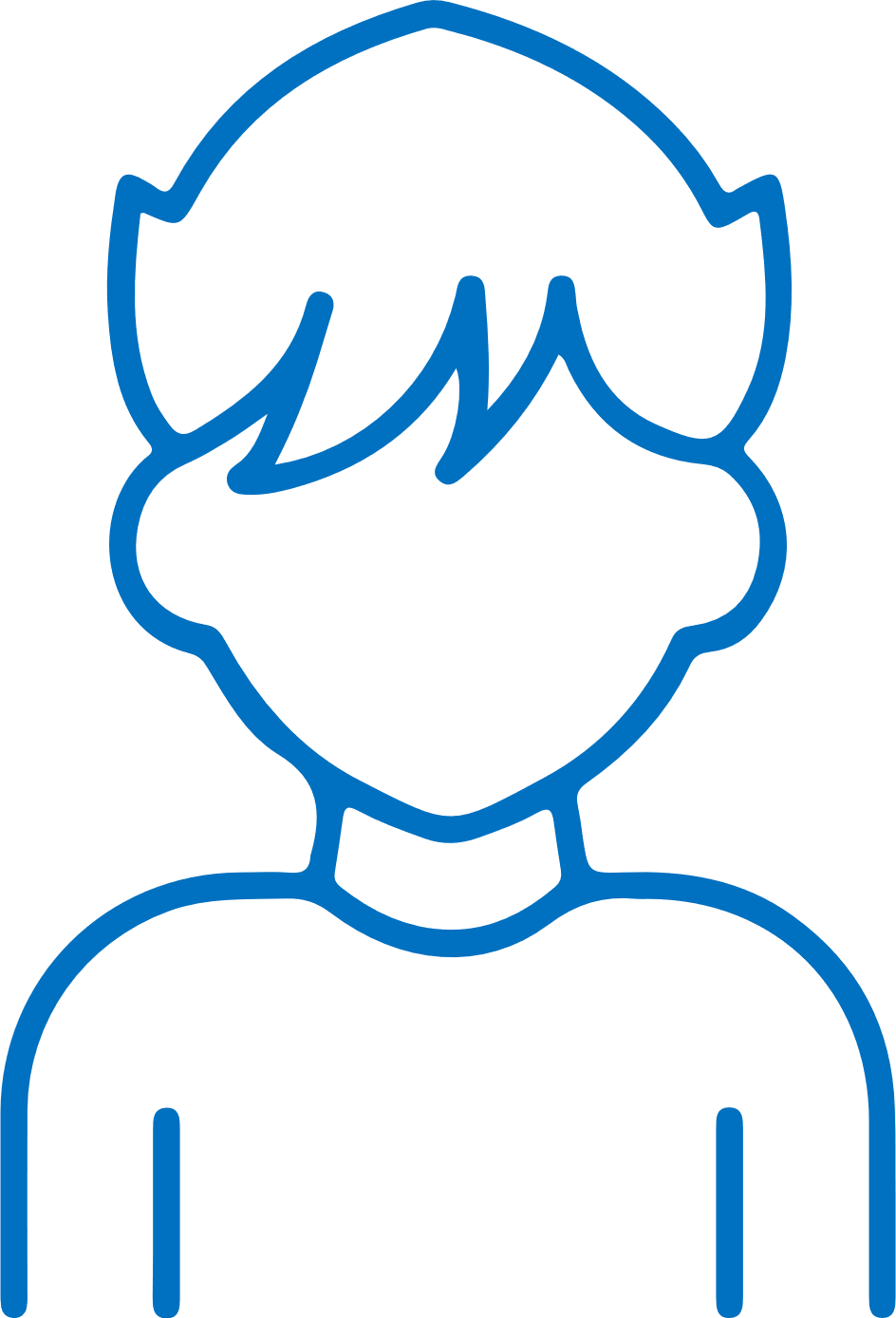 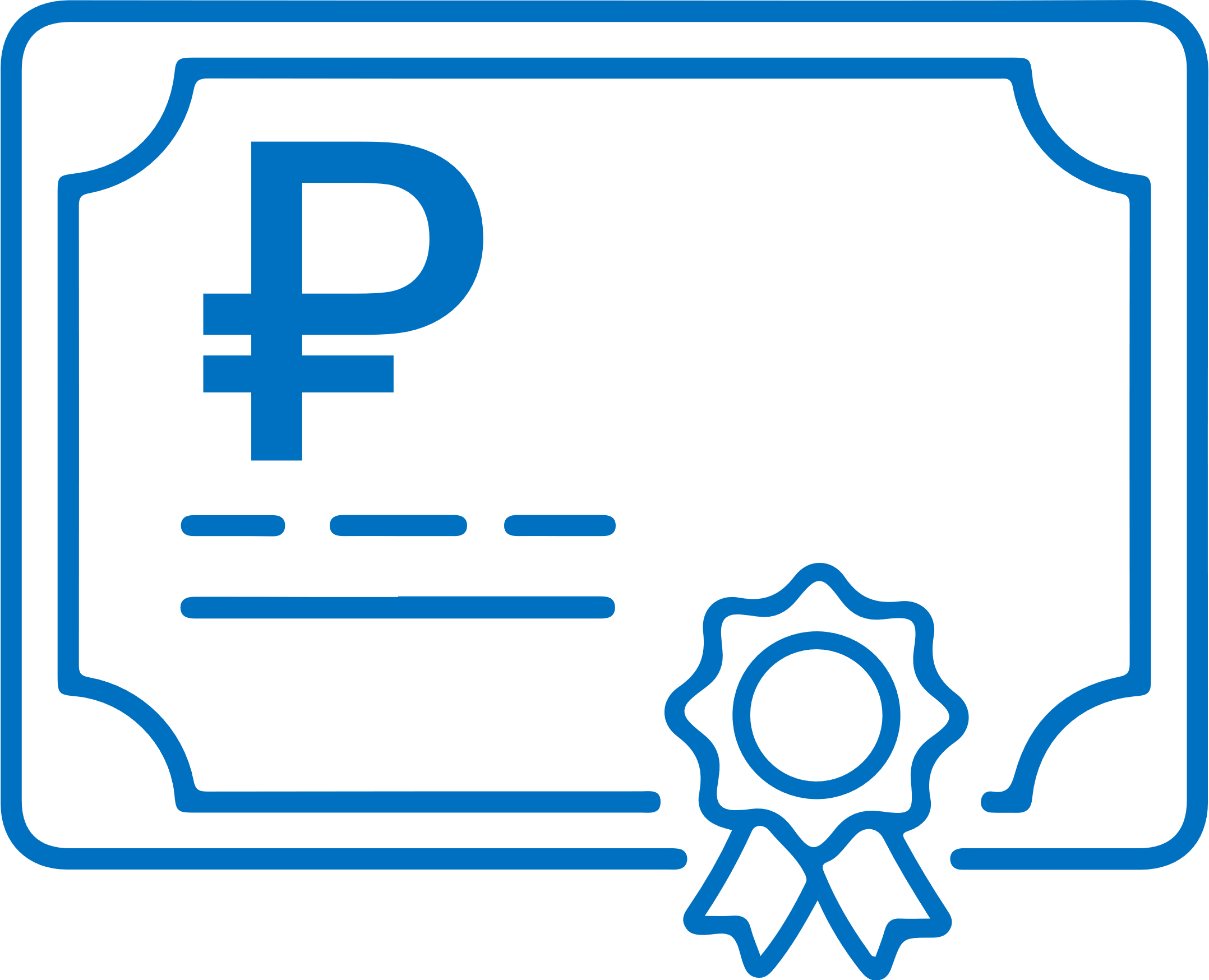 Исполнитель услуг
Социальный сертификат
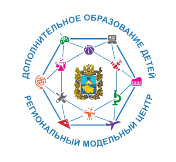 Решение об организации оказания государственных (муниципальных) услуг в социальной сфере
Должно быть принято до 31 января 2023 года (часть 3 статьи 28 Федерального закона № 189-ФЗ
Оформляется исполнительно-распорядительным актом органа местного самоуправления муниципального образования на муниципальном уровне
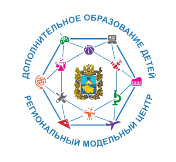 Общие требования к принятию решений органами государственной власти субъектов Российской Федерации (органами местного самоуправления) об организации оказания государственных (муниципальных) услуг в социальной сфере
Установлены Постановлением Правительства РФ от 13.10.2020 № 1678
Для органов местного самоуправления требования к принятию решения установлены пунктом 4 ПП РФ от 13.10.2020 № 1678
4. Решение органа местного самоуправления должно содержать:
а) перечень муниципальных услуг в социальной сфере, включенных в муниципальные социальные заказы, по которым исполнителей планируется определять путем отбора исполнителей услуг;
б) план апробации механизмов организации оказания муниципальных услуг в социальной сфере;
в) значения показателей эффективности организации оказания муниципальных услуг в социальной сфере в соответствии с Федеральным законом;
г) порядок, условия и сроки применения положений статьи 8 Федерального закона.
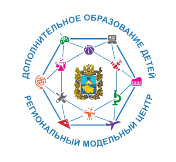 Решение органа местного самоуправления
Утвердить решение постановлением местной администрации
Включить в решение органа местного самоуправления следующие положения:
Установить, что в целях выполнения требований, предусмотренных статьей 8 и частью 3 статьи 28 Федерального закона, в муниципальном образовании применяются нормы постановления Правительства Ставропольского края от 28 января 2021 г. № 24-п «Об организации оказания государственных услуг в социальной сфере при формировании государственного социального заказа на территории Ставропольского края»
Определить, что функции и полномочия рабочей группы по организации оказания муниципальных услуг в социальной сфере в рамках муниципальной услуги «Реализация дополнительных общеразвивающих программ» осуществляет муниципальная межведомственная рабочая группа по внедрению Целевой модели ДОД
Утвердить перечень услуг «Реализация дополнительных общеразвивающих программ» с указанием УИН
Распространить действие постановления на все правоотношения, возникшие с 31 января 2023 года
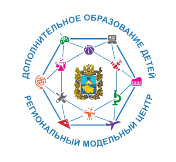 Утверждение муниципального социального заказа
Утвердить до 01.03.2023
Порядок формирования муниципального социального заказа
Муниципальный социальный заказ
Форма социального заказа утверждена Постановлением Правительства Российской Федерации от 15.10.2020 г. № 1694
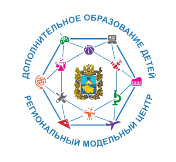 Дополнительные НПА в сфере социального заказа
До 01 июня 2023 года утвердить:
Порядок формирования реестра исполнителей услуг
Порядок формирования в электронном виде социальных сертификатов
Правила заключения в электронной форме и подписания усиленной ЭЦП соглашений о финансовом обеспечении (возмещении) затрат
Типовую форму соглашения, заключаемого по результатам отбора исполнителей услуг в социальной сфере